МОУ Шегарская СОШ №1
Оформление сборочного чертежа
Урок черчения в 9 классе
Денисенко Ольга Борисовна,
учитель черчения,
первая квалификационная категория
900igr.net
Содержание
Данные на сборочном чертеже
Спецификация
Классификация соединений
Графическая работа
Номера позиций
Для умников и умниц
Домашнее задание
Далее
Данные на сборочном чертёже
Х
Изображения сборочной единицы (необходимые виды, разрез и сечения); размеры
Номера позиций составных частей изделия
Основные характеристики изделия
Указания о характере сопряжения и способе соединения неразъёмных соединений (сварных, паяных и др.)
Габаритные размеры изделия
Установочные и присоединительные размеры, а также необходимые справочные размеры
Нажми вопрос
?
Далее
Х
Классификация типовых сборочных соединений
?
Далее
Нажми вопрос
Х
Номера позиций
Порядковые номера, которые присваиваются изображениям деталей на сборочном чертеже.
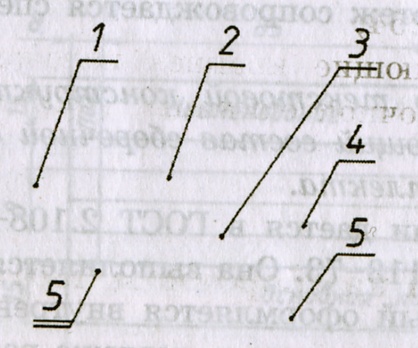 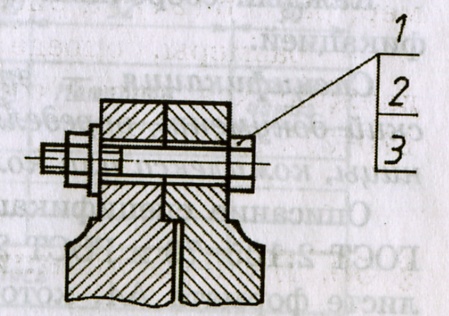 Задание
Далее
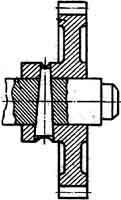 Сколько деталей на сборочном чертеже?
Проверь себя
Назад
Далее
Проверь себя
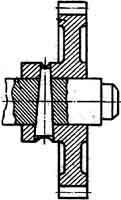 3
1
Вал
Шестерня
Штифт
2
Назад
?
Нажми  вопрос
Х
Спецификация
Это текстовый документ, определяющий состав сборочной единицы, комплекта или комплекса
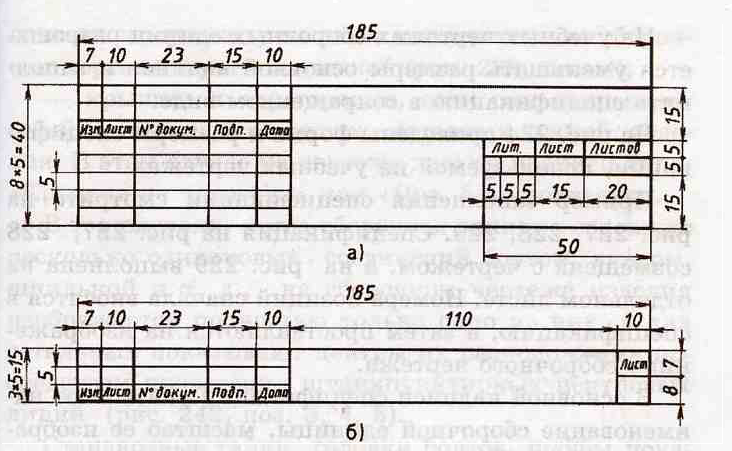 Пример
Далее
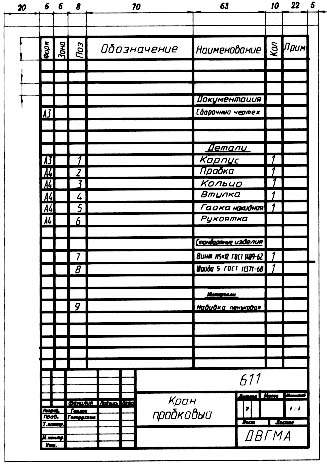 Спецификация в общем случае состоит из разделов: 
документация, комплексы, 
сборочные единицы, детали, 
стандартные изделия, прочие изделия, материалы,
 комплекты.
Назад
Графическая работа
Болтовое соединение
Начертите болтовое соединение
Определите количество деталей 
Установите номера позиций
Заполните спецификацию
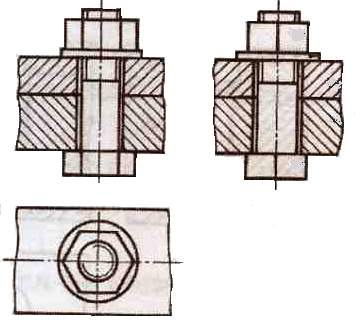 Назад
Домашнее задание
Далее
Номера позиций
Порядковые номера, которые присваиваются изображениям деталей на сборочном чертеже.
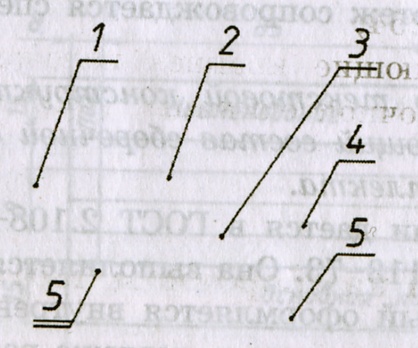 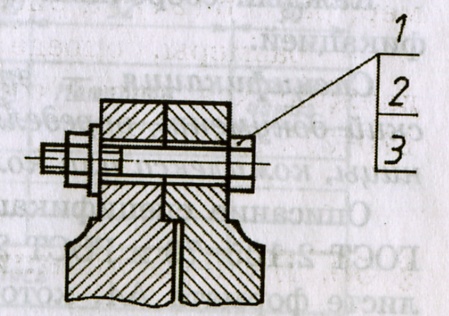 Назад
Спецификация
Это текстовый документ, определяющий состав сборочной единицы, комплекта или комплекса
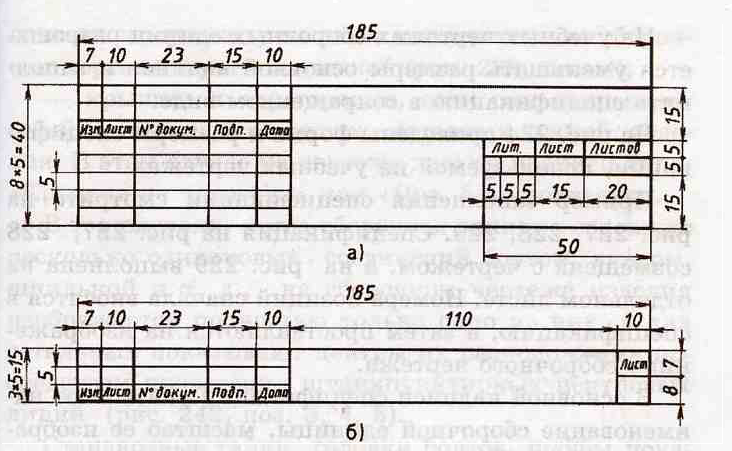 Назад
Для умников и умниц
Прочитать сборочный чертеж крана высокого давления, состоящего из деталей: 
корпус ( )
стержень ( ) 
крышка ( )
уплотнение сальниковое ( ) 
втулка ( )
рукоятка ( ) 
гайка ( )
гайка накидная ( )
гайка накидная ( ) 
золотник ( )
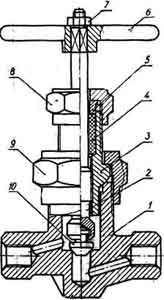 Далее
Проверь себя
Проверь себя
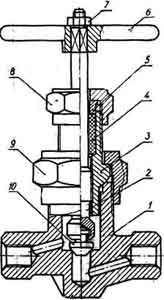 корпус (1)
стержень (2)
крышка (3)
уплотнение сальниковое (4) 
втулка (5)
рукоятка (6)
гайка (7)
гайка накидная (8)
гайка накидная (9)
золотник (10)
Домашнее задание
Назад
?
Нажми вопрос
Домашнее задание
Запишите в тетрадь названия  деталей, входящих в сборочную единицу
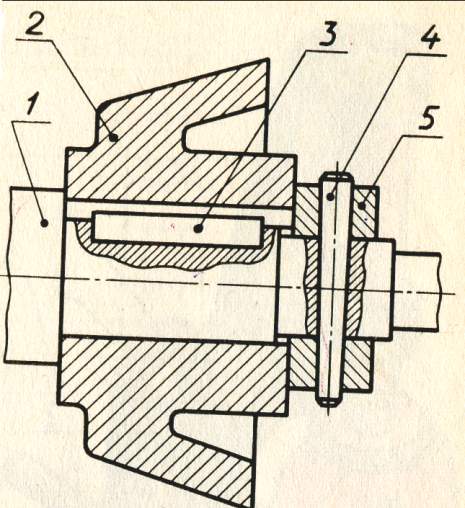 1.
2.
3.
4.
5.
Начертите шпоночное соединение
Для умников
Х
Урок окончен!
До свидания!